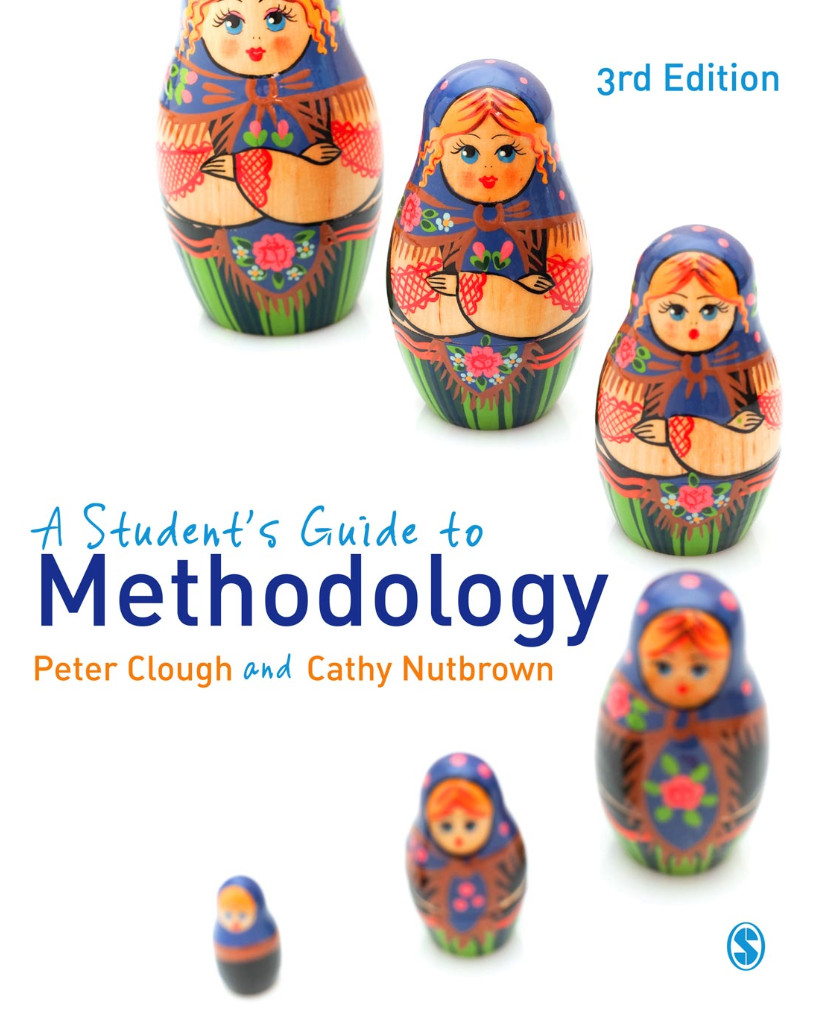 A Student’s Guide toMethodology
Justifying Enquiry

3rd edition

Peter Clough and  
Cathy Nutbrown
Chapter 4 Listening: issues of voice
Radical listening – as opposed to merely hearing – is the interpretative and critical means through which ‘voice’ is noticed. Radical listening also requires researchers not ‘just’ to hear but to consider what action may result from their listening
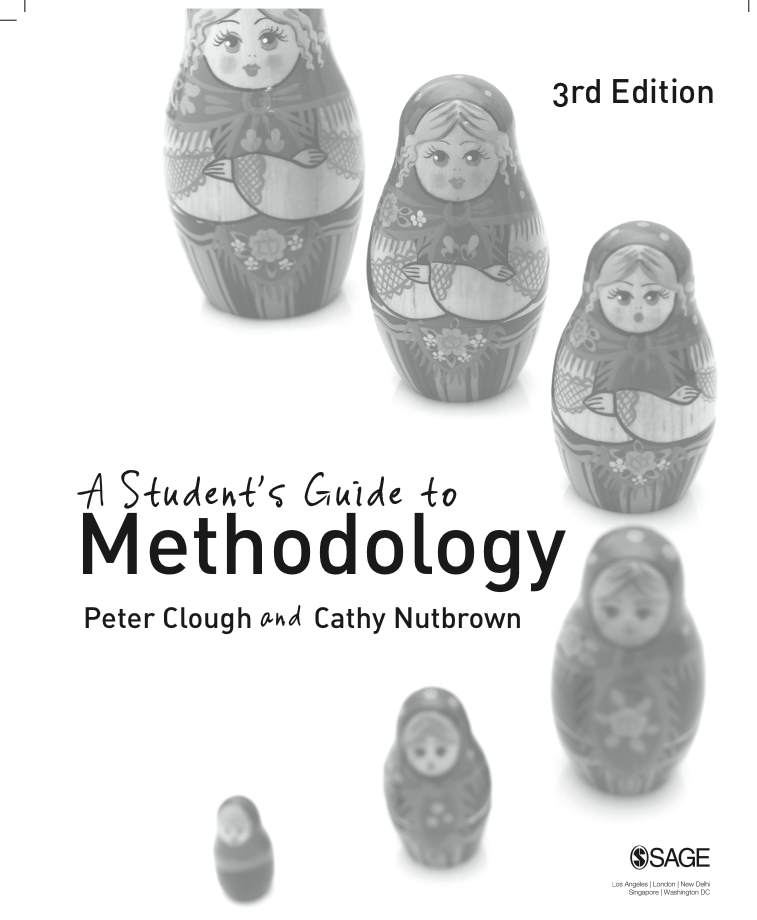 ‘Voice’ and research experience
Giving prominence to ‘voice’ in educational and social science research emphasises our view of social research as positional and political. 
‘Method’ must, in such studies, serve the research task of ‘giving voice’ to a group of research participants and incorporating the researcher’s voice within that experience.
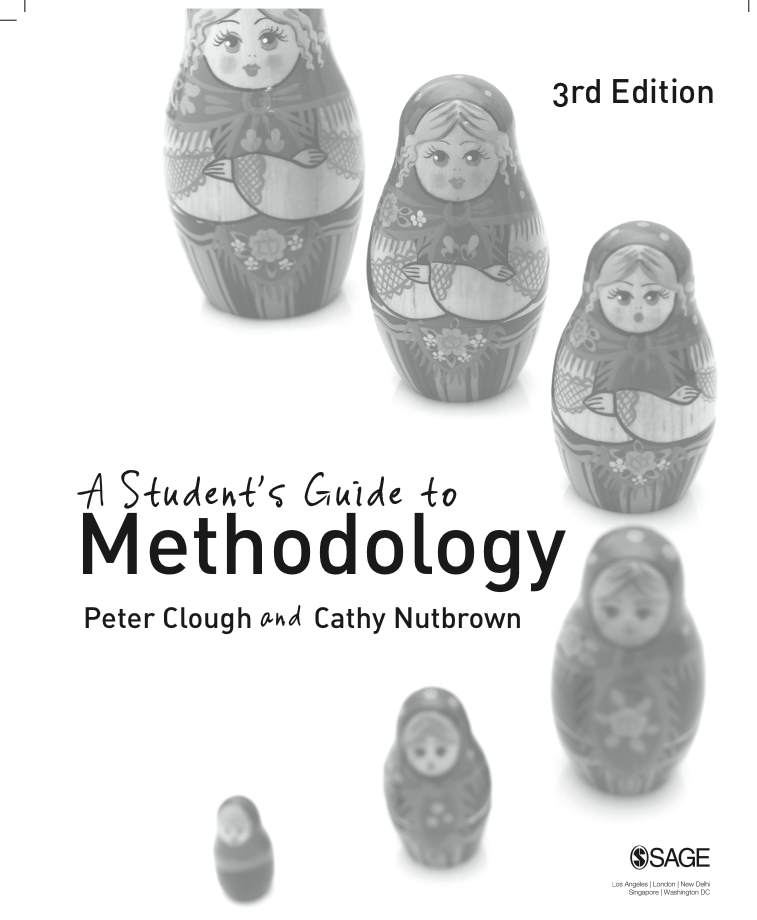 The voices of research participants
There has been a growing interest in the representation of  the ‘voices’ of research participants, especially in relation to the acknowledgement of those participants whose voices are often not heard (the young, the old, the abused, the vulnerable and so on). Such studies show how researchers need to find new ways of listening, and new interpretations of what counts as ‘voice’.
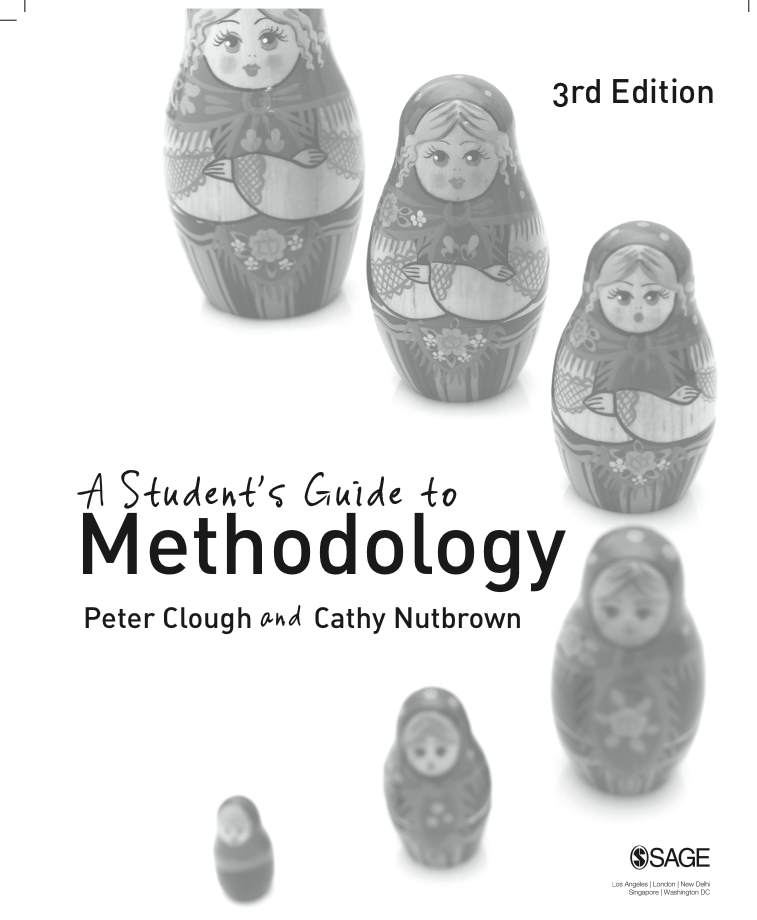 ‘Voice’
‘Voice does not itself struggle for rights, but is disposed after rights are established; voice is licensed by these rights. It follows from this view that the task for research is largely one of “turning up the volume” on the depressed or inaudible voice’.  (Clough 2002: 67)
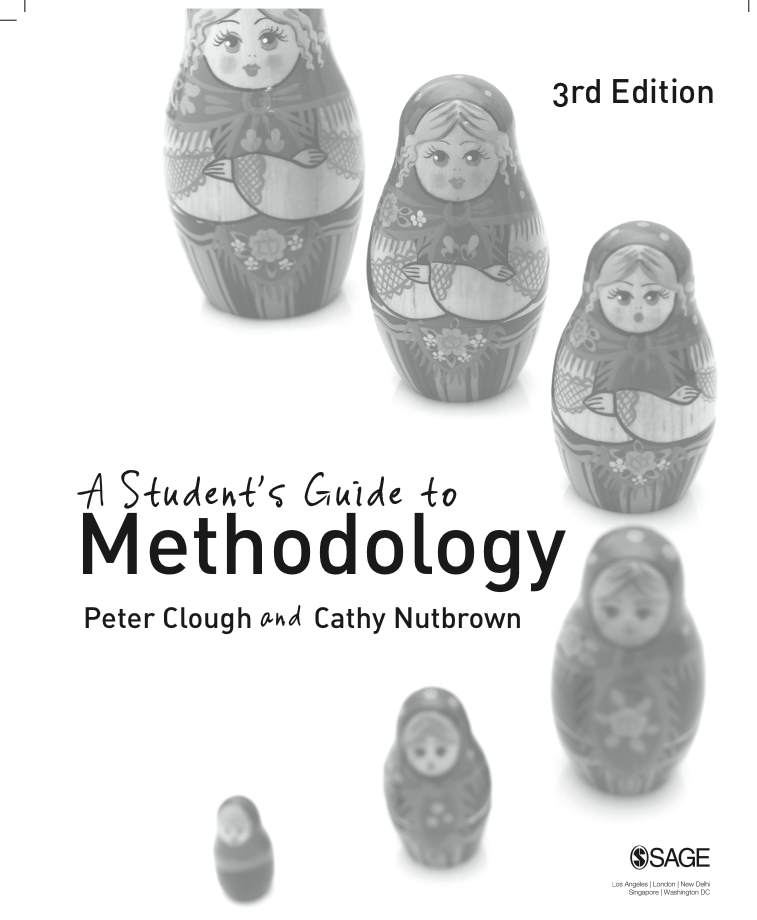 Focused conversation as a research method
The value of focused conversations in educational and social science research lies in the process of holding on to the talk, reshaping talk and creating a dynamic where one person allows another’s words to illuminate and sometimes rephrase their own. Inestimable is the process by which the sources of the data become analysts of those data and eventually become the authors of what is written from those processes, and the blurring of boundaries between researcher and researched.
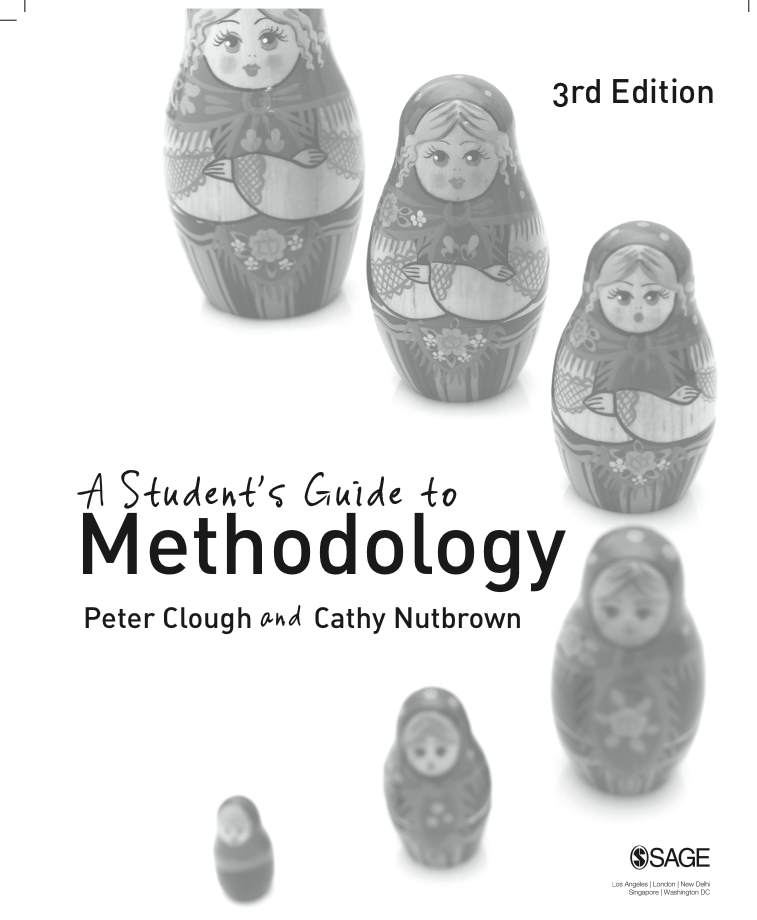 ‘Voice’ and internet-based social enquiry
Just as the invention of the printing press gave rise to more widely accessible information, so too has the internet provided a global explosion of communication. What is different is the speed of communication which is not hindered by geographical location, and the way in which information can ‘go viral’ within seconds of it appearing on sites such as ‘Facebook’ and ’YouTube’. This presents huge opportunities for researchers. This ‘explosion’ presents challenges too, and researchers using new technologies need to address the challenges and ethical and moral issues alongside the merits and benefits.
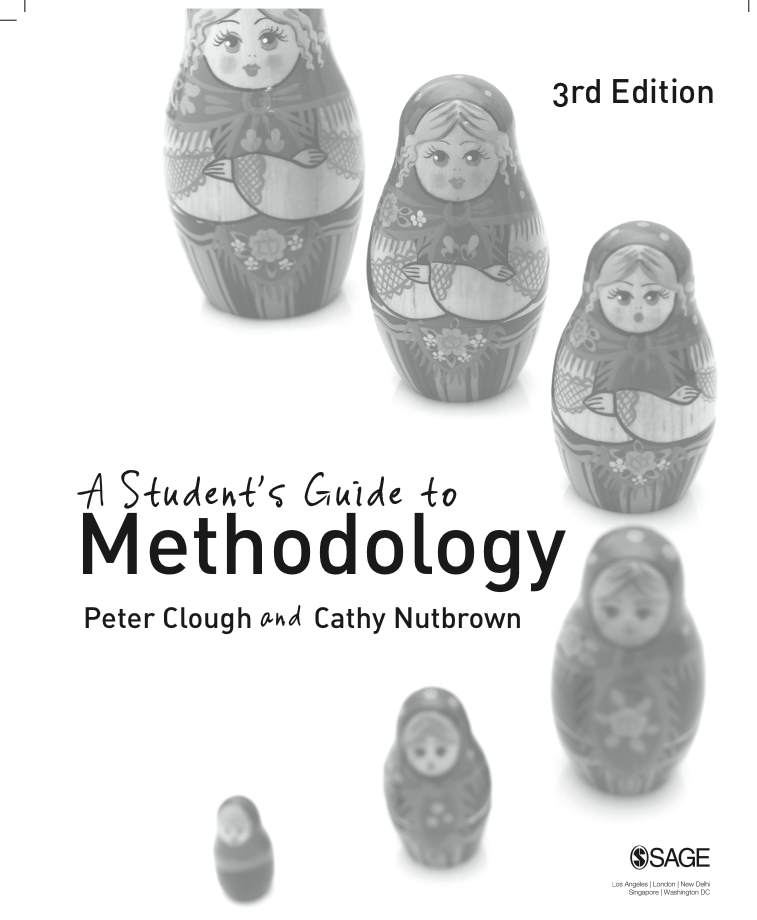 ‘Interpretation’ of research voices
There is always an ethical problem surrounding issues of ‘interpretation’. Just how does a researcher make sense of data derived from the voices of others? Numerous texts on research methods set out ‘the method’ and include details of ‘how to’ analyse data. However, it is still a matter (always) of interpretation. Researchers adopt a variety of practices in order to make meaning from the information given to them and garnered in different ways. The interpretation of research voices is not an issue to be confined to purely qualitative or ethnographic research. The important point here is ‘faithful’ interpretation of what is heard, arising from radical listening which has the characteristics of honesty and integrity.
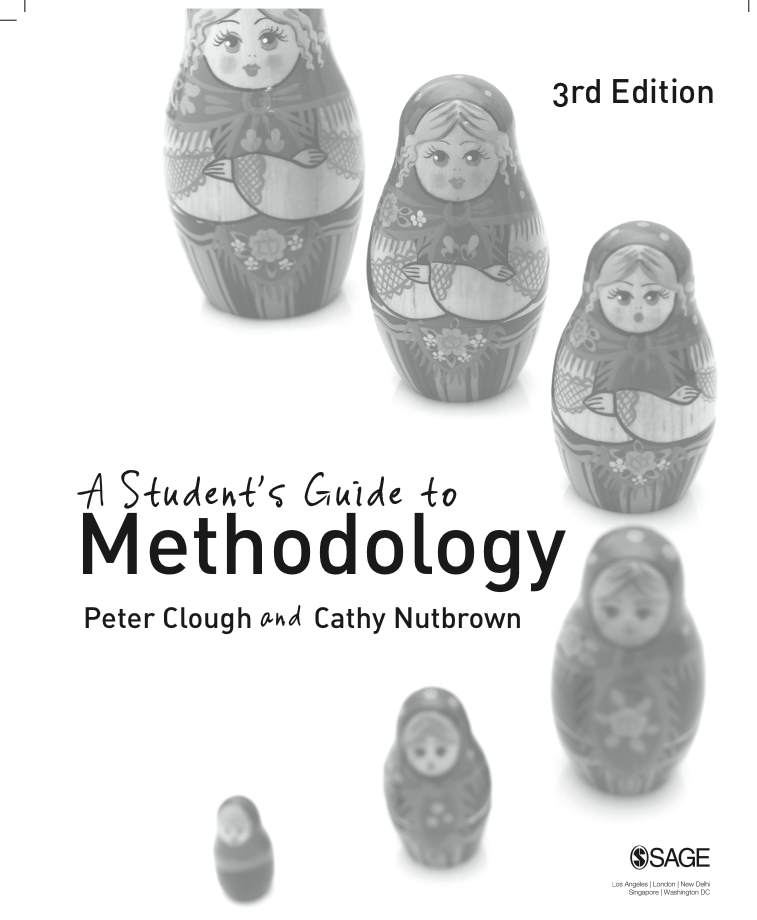 Confidentiality or secrecy?
All research must be interrogated for the means by which it ‘protects’ the interests of the participants. 
Researchers make their own decisions about how their subjects’ ‘confidences’ are protected in the reporting of research
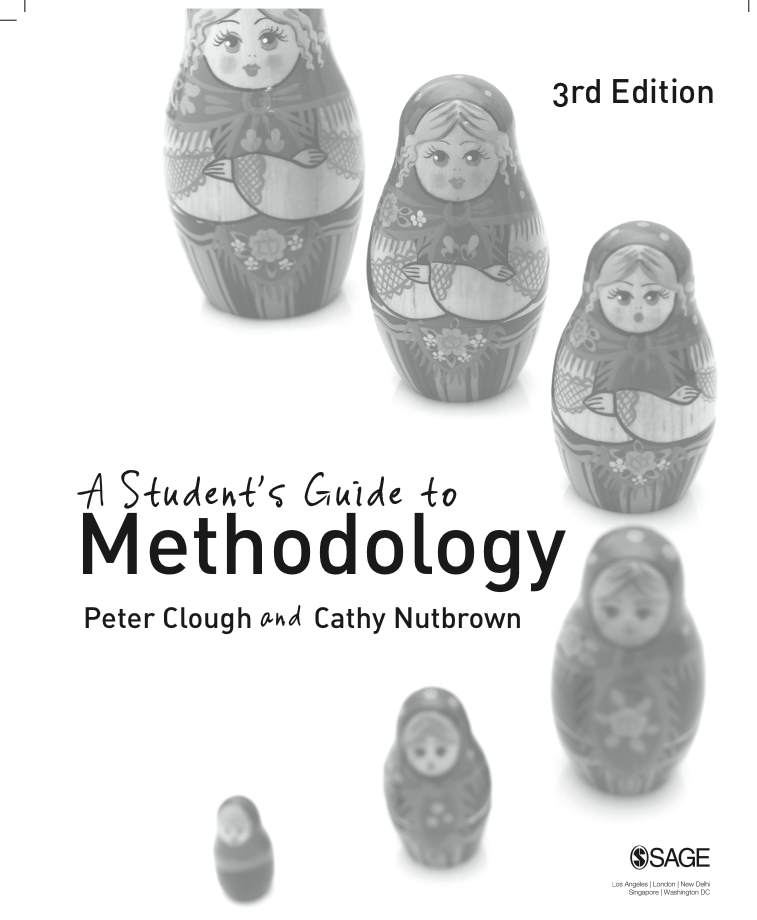 Discussion point
Issues of self, voice and secrecy have a direct relation to that of interpretation of research voices in any research study, whatever the scale. 
Think of the people who may participate – in different ways – in your research.
Whose voices might you want to listen to?
What are the implications of radical listening  and ‘giving voice’ to research participants for: your research design; research questions; data collection; interpretation, and report?
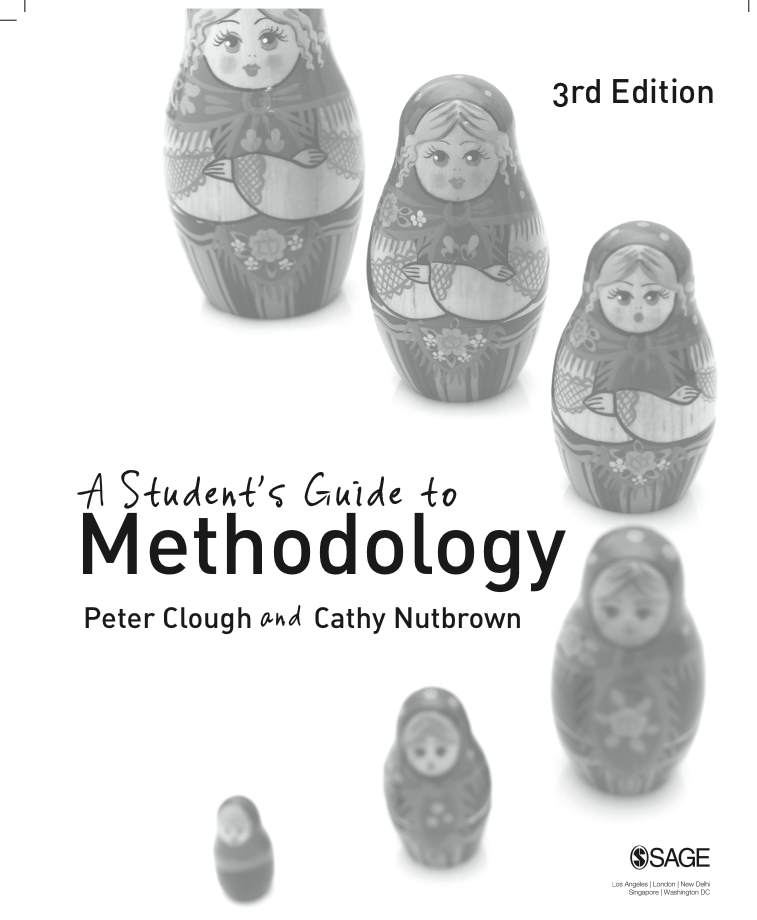 Ethics: pause for reflection
Radical listening requires researchers not ‘just’ to hear but also to consider what action may result from their listening. What are the ethical processes at work here?
 
What particular ethical issues arise when researching using the internet?

How can researchers make ‘faithful’ interpretations of what is heard and report their findings with honesty and integrity?
 
What should be confidential and what should be secret in research?  To what extent is it ethical to keep research secrets? Are confidentiality and anonymity always necessary? Might there be occasions when it would not be ethical to withhold identities of research participants?
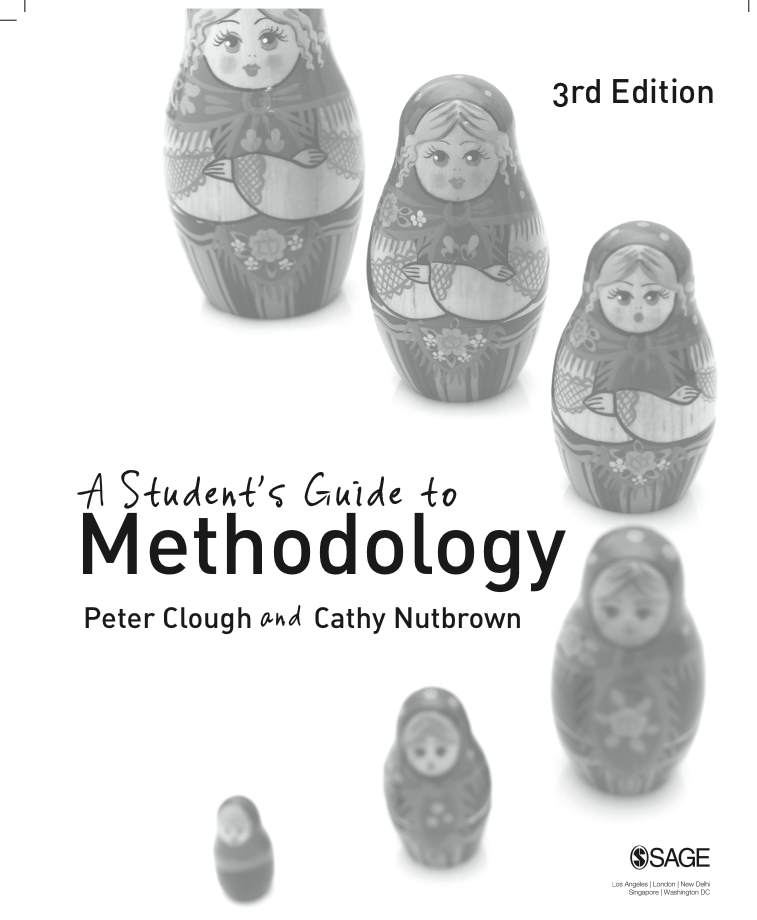